Title here
Name of author(s)
Email
(click to edit) ABSTRACT
(click to edit) INTRODUCTION
(click to edit) NEXT STEPS
(click to edit) REFERENCES
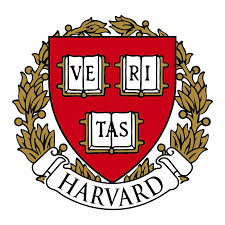 Harvard University
Department of Government